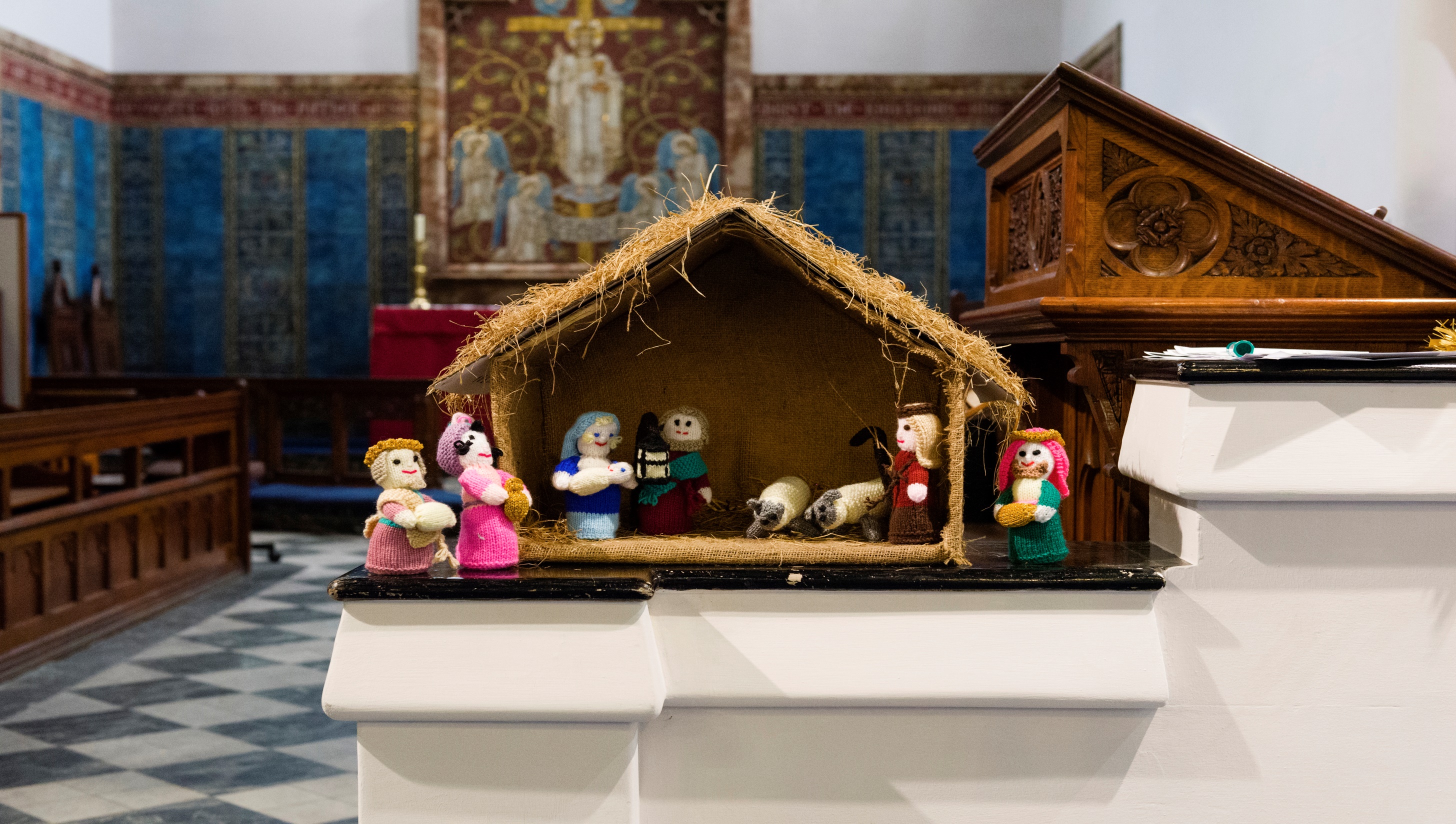 Framing memories: Christmas 
with Canon Sandra Millar Head of  Welcome and Life Events
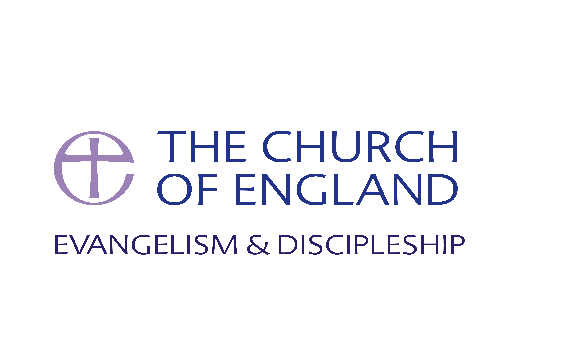 What we will cover:
Where we are now
 Welcome and purpose
Frameworks
What we can do 
Communication 
Questions: 
please enter any time during the webinar
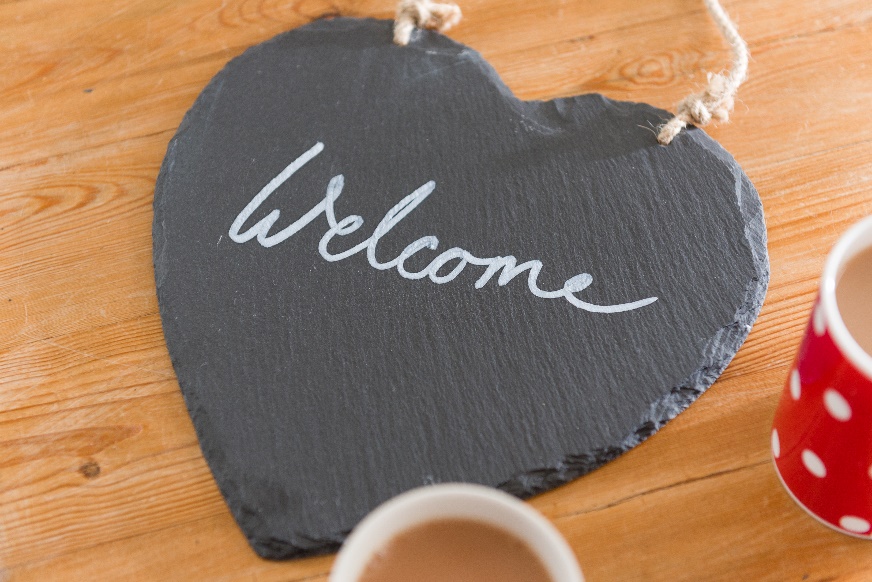 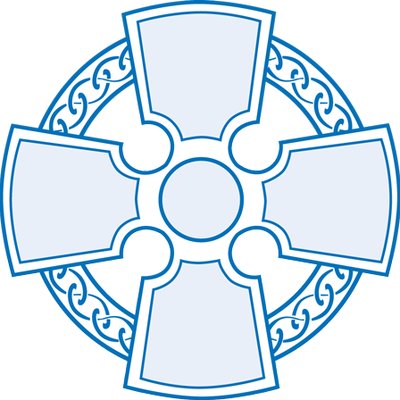 [Speaker Notes: I will welcome and introduce myself and the topic, before going through the things we are going to cover.]
Core intentions:
Reassurance
Confidence
Affirmation
Art of the possible
Becoming “memory makers”
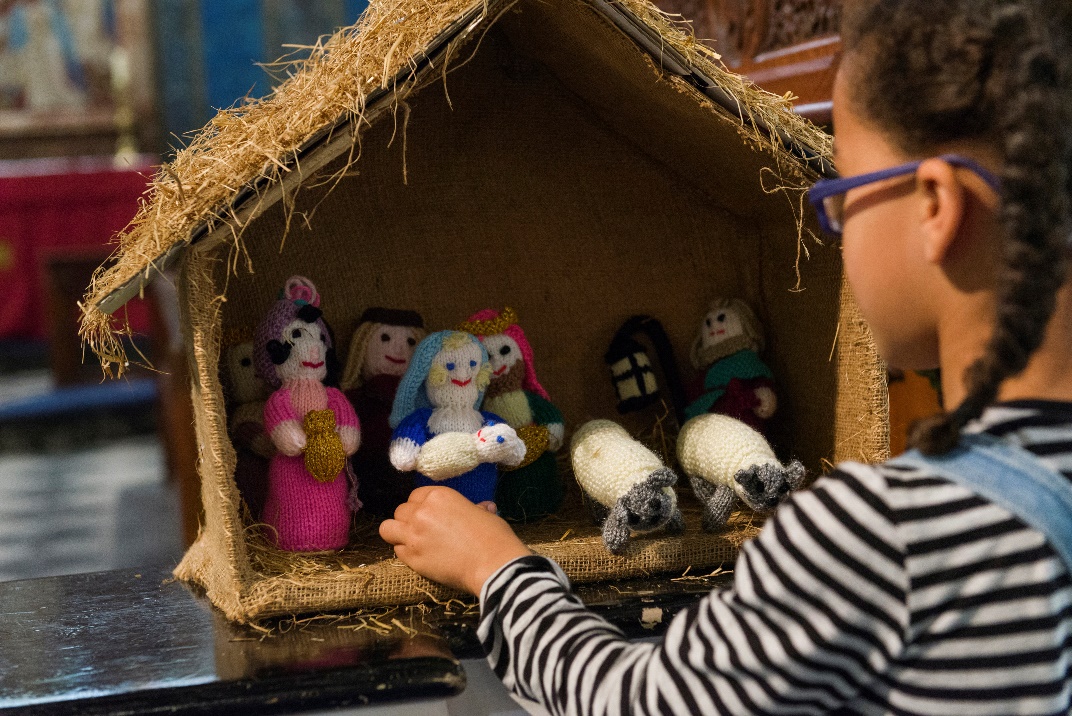 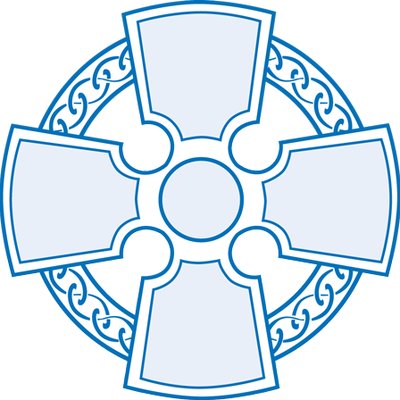 [Speaker Notes: I will welcome and introduce myself and the topic, before going through the things we are going to cover.]
Everyone’s ministry
Our vocation
Our experience
Our training
Our heritage
Our Gospel 
please enter questions at any time 
during the webinar
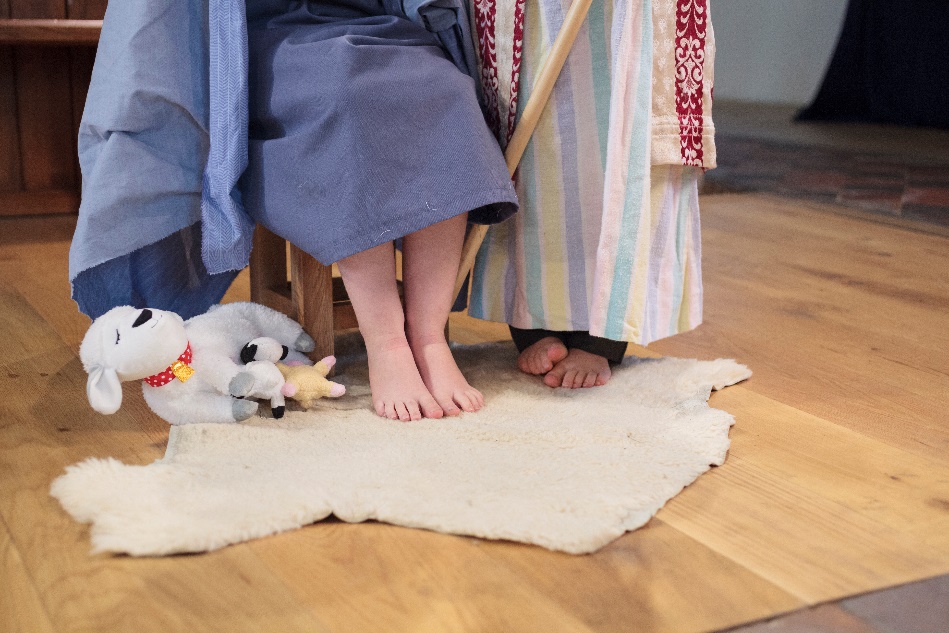 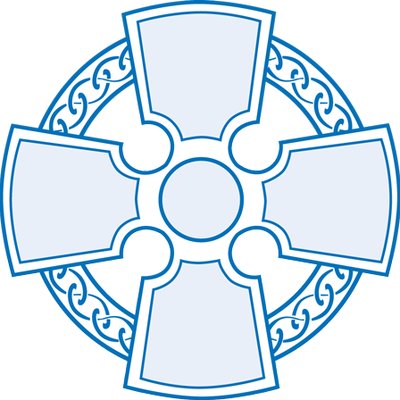 Christmas is not cancelled…
Context
Welcome
Delight
Safety 
Communication
Expectations 
Different is not worse
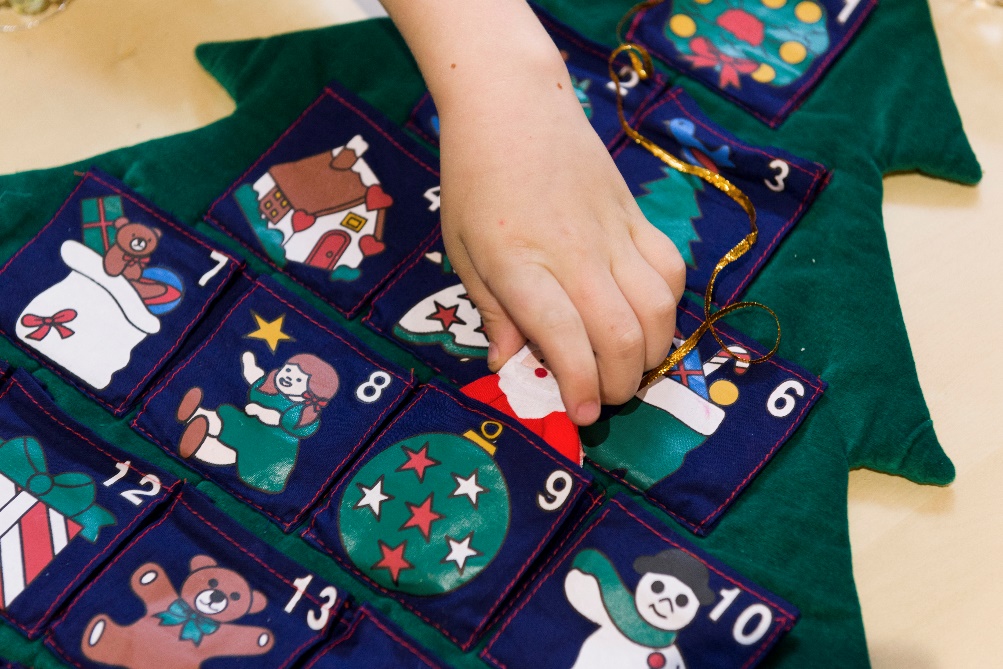 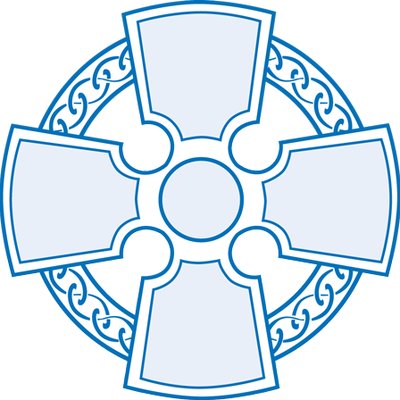 [Speaker Notes: Talking about the stage we have now reached when people are coming back after the lockdown – how we need at attitude of confident, joyful welcome. Reminder that every context is about safety – not just church. What expectations do we have, and what do those who come to us have?  And what will be same for people – excitement, celebration, marking a life change]
So why does it matter?
Touch point for thousands
Gives meaning 
Sharing virtues
Brings hope
The heart of the Gospel
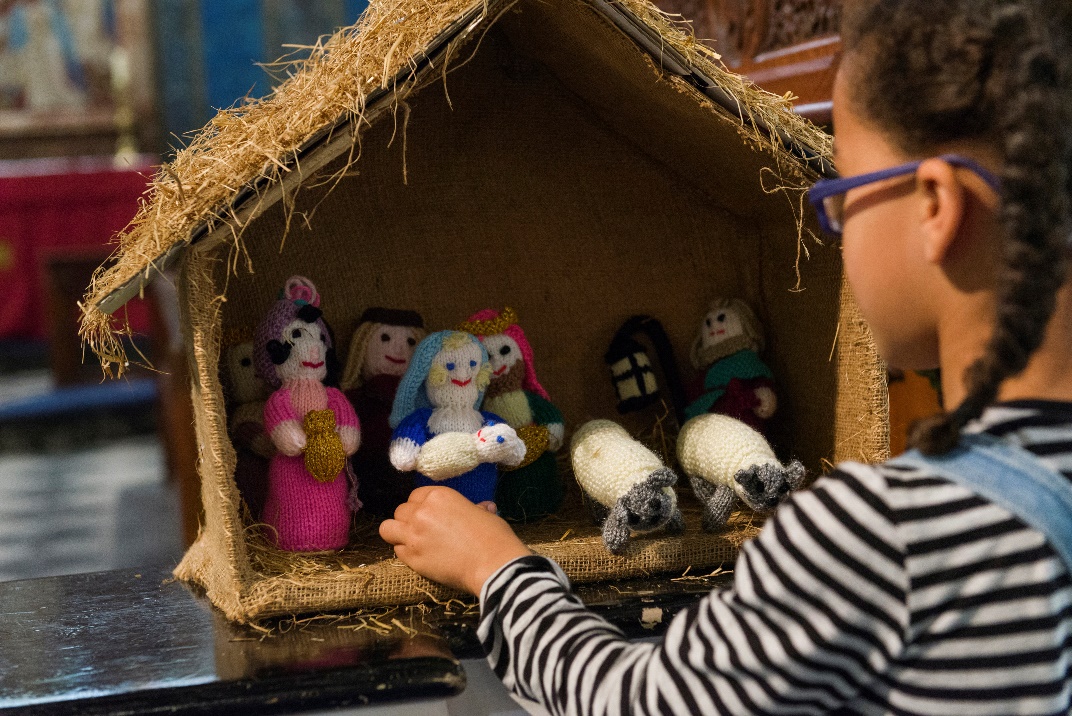 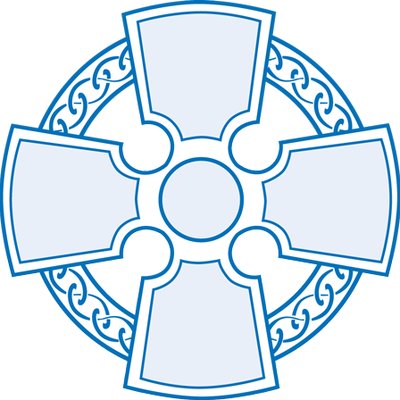 [Speaker Notes: Talking about the stage we have now reached when people are coming back after the lockdown – how we need at attitude of confident, joyful welcome. Reminder that every context is about safety – not just church. What expectations do we have, and what do those who come to us have?  And what will be same for people – excitement, celebration, marking a life change]
Encounters on faith journeys
Wherever they happen: digital, physical
Whenever they happen: new to faith, new to place
Whatever they are for: events or worship 

‘Put yourself in other’s shoes’ 
Notice good and bad practice
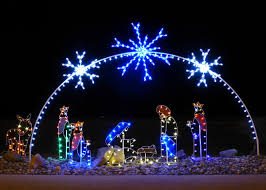 Who?
Regular regulars
Irregular regulars
Partner organisations
Care homes
Bereaved people
New family groups
Those alone for Christmas
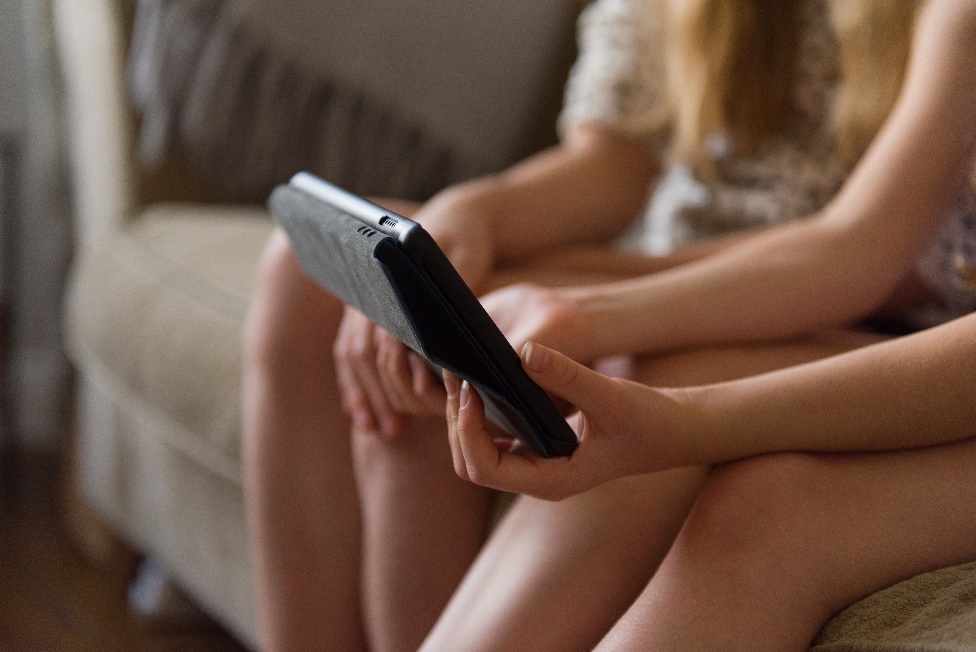 Making friends
Warmth/relational
Process/transactional
[Speaker Notes: Before we go further, talk about this grid, which helps us frame the journey people are on. We want them to journey toward ‘trust and delight’]
Boxing day and beyond:
Where will you see each other again? 
Who will follow through?

Church?
Practical help?
On-line
Mid-week
For a coffee?
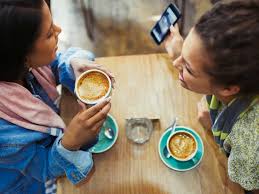 Four actions:
See  - noticing people
Smile – reflect the kindness of God
Say hello – make connections
Invite on to friendship 
              with God and God’s people
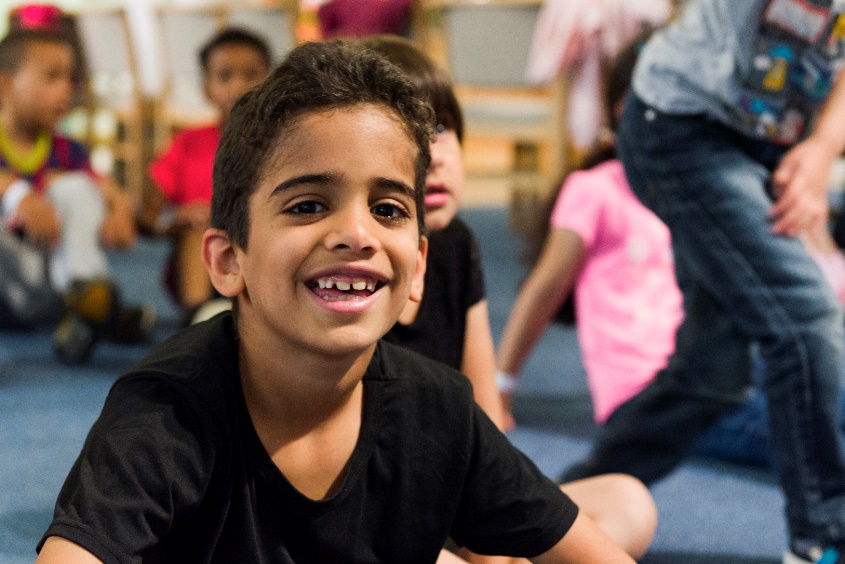 Four Is
Information – people know what is happening
Invitation -  specific and targeted
Interest -   conversations and friendship
Involvement – helping out
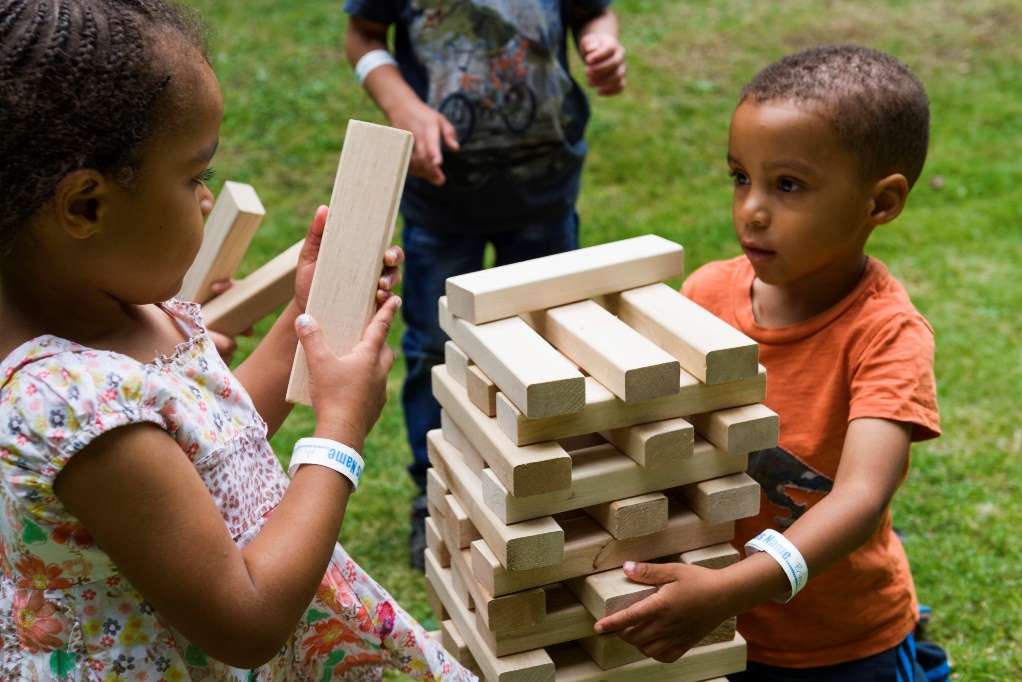 What: focus
‘Services’ – thinking differently 
Physical – indoors, outdoors
Digital opportunities
Domestic spaces
Do two things well
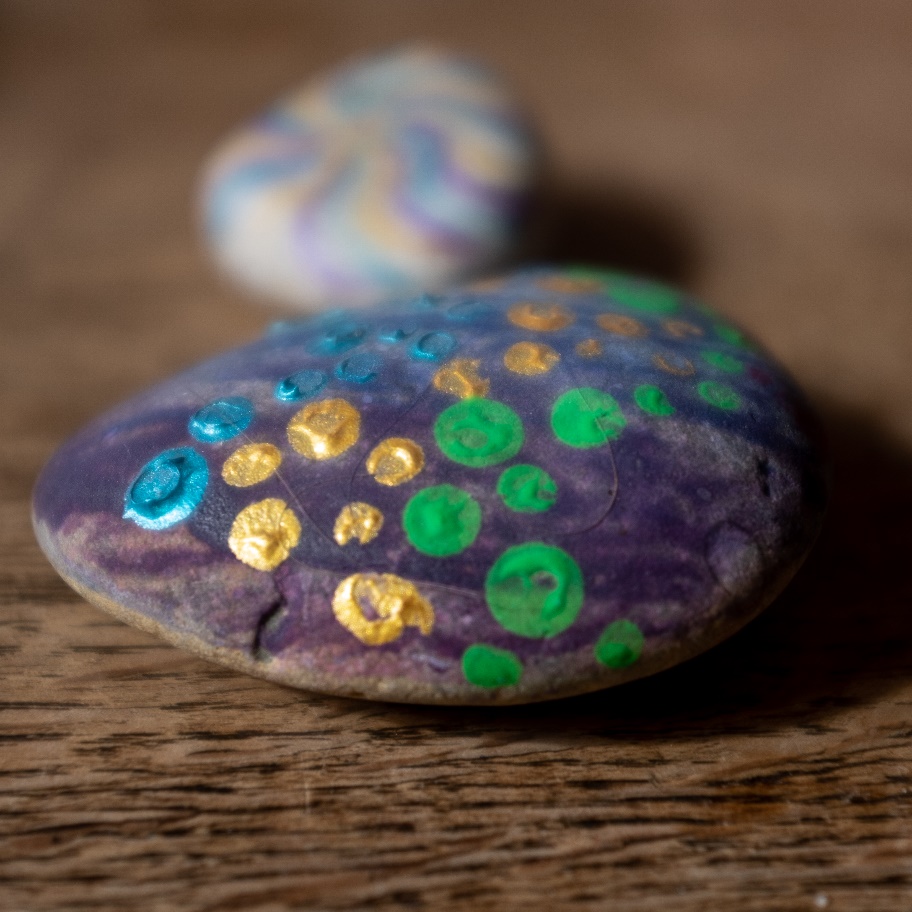 Spaces: digital and domestic
Prayer in the home
Activity in the home
Shared moments
Post
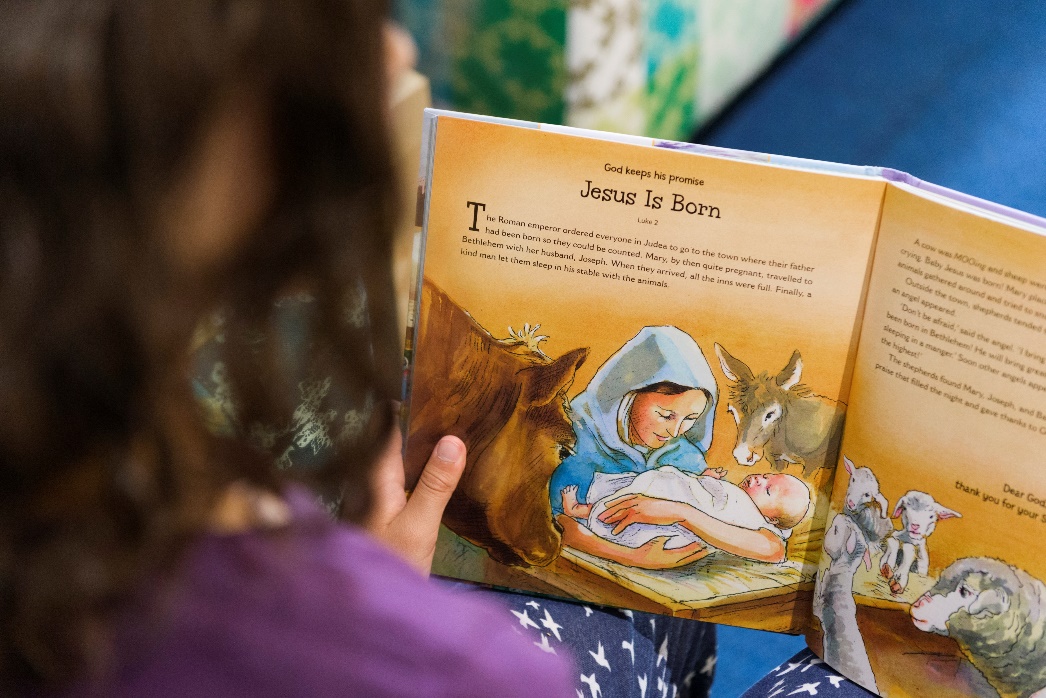 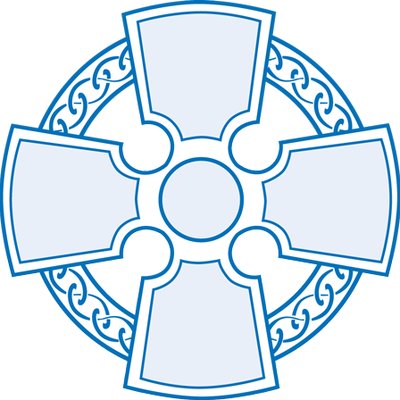 Spaces
Outdoors
 prayer spaces
Trails and hunts
Windows and walks
Posada
To the people..
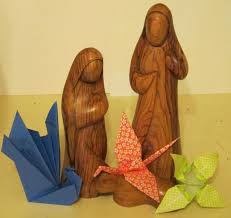 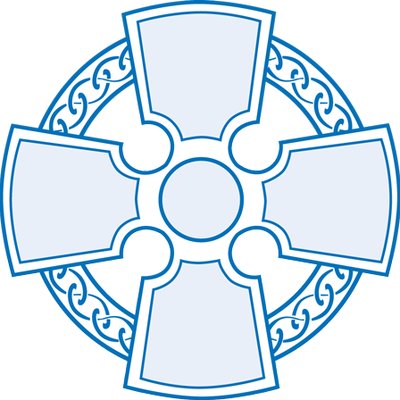 Spaces
Indoors
Moments of joy
Moments of comfort
Familiar services
Audiences
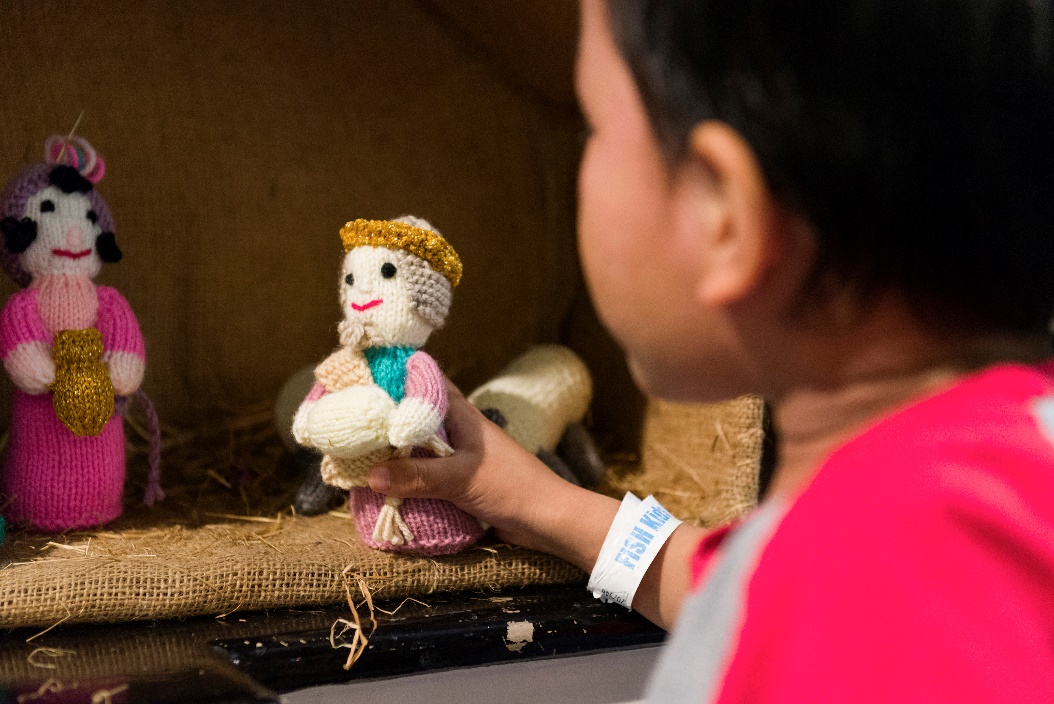 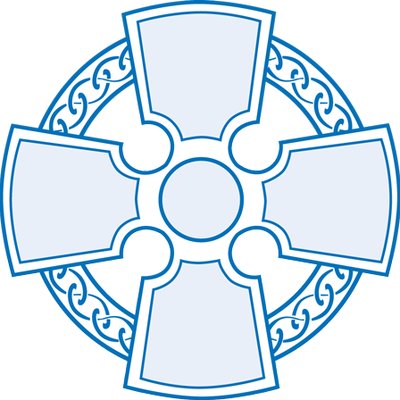 Spaces: communal
Local partnerships
Shared moments
Creativity
Participation 
Joy – excitement
Comfort -  realism
Cultural awareness
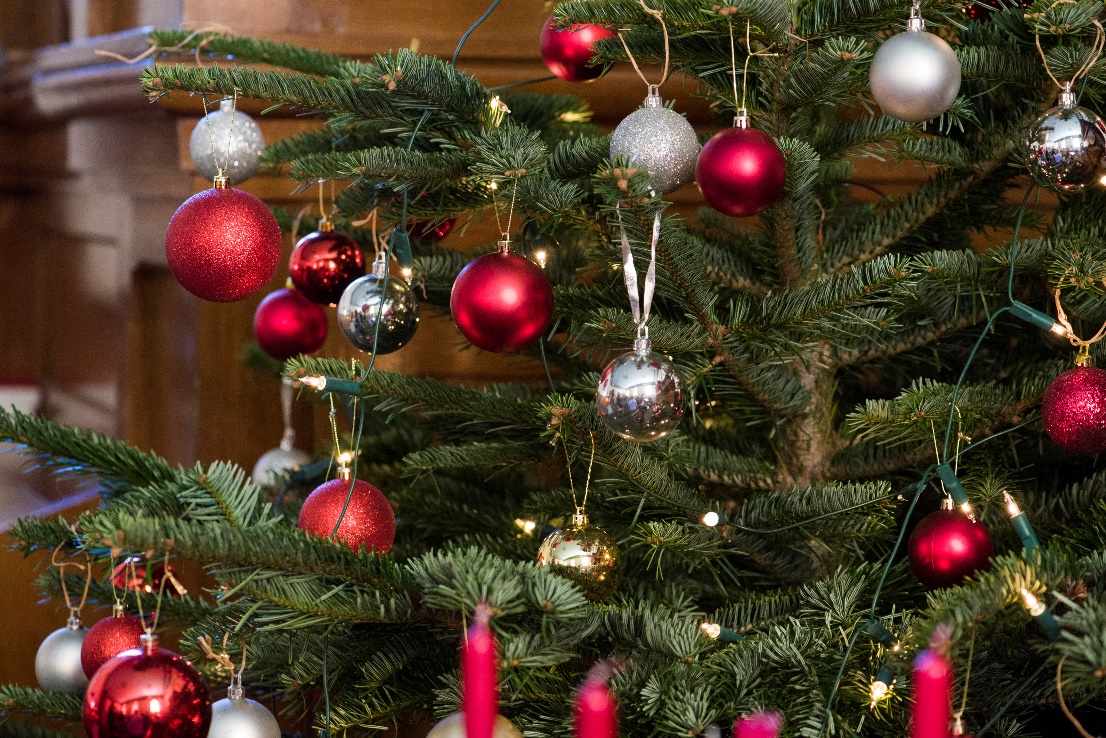 Moments and memories
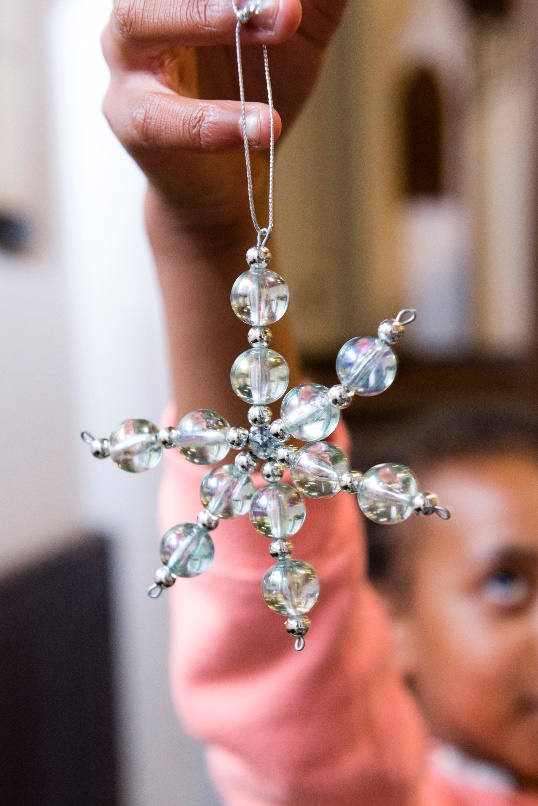 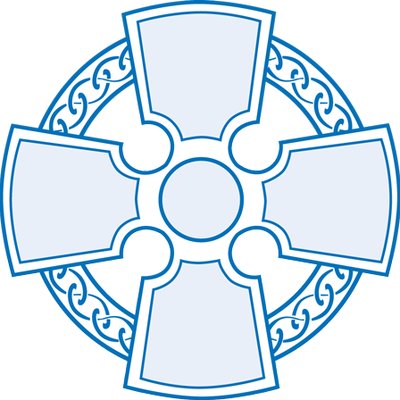 Communication:
Where?
How?
What?
Information 
Invitation 
Continued - relationship
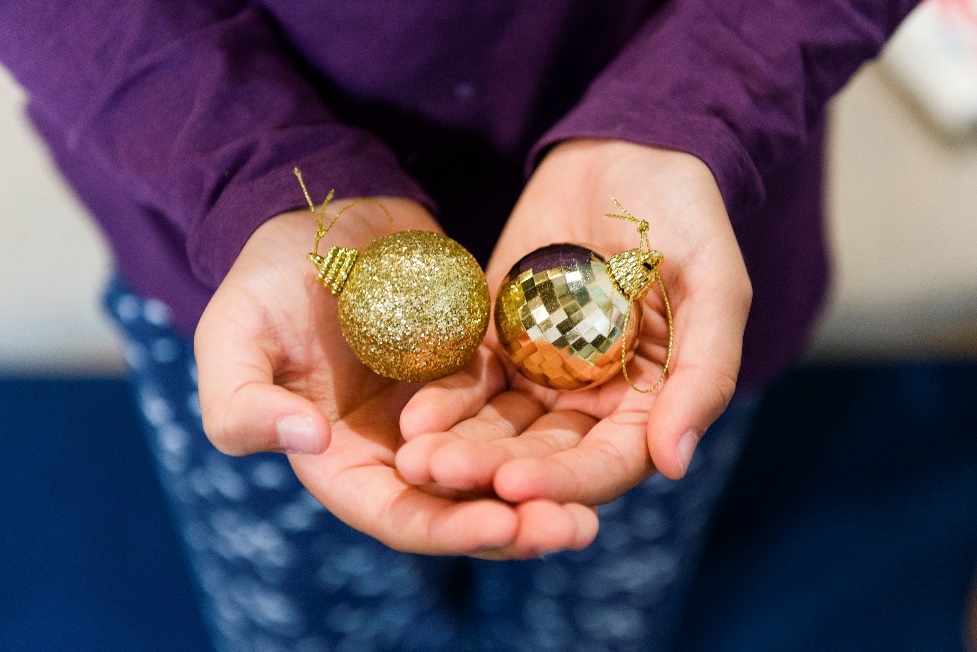 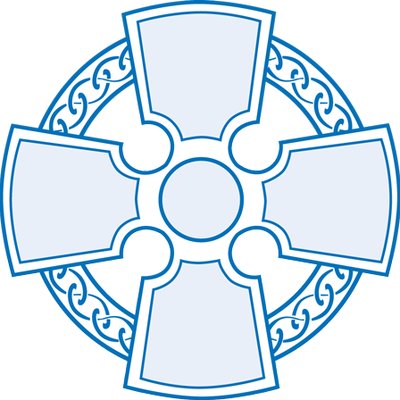 Core intentions:
Confidence – we have a message 
Affirmation – you are doing a great job
Reassurance – you can do this
Art of the possible – gathered will be the bonus
Becoming “memory makers”  - it’s not about disappointment but about delight
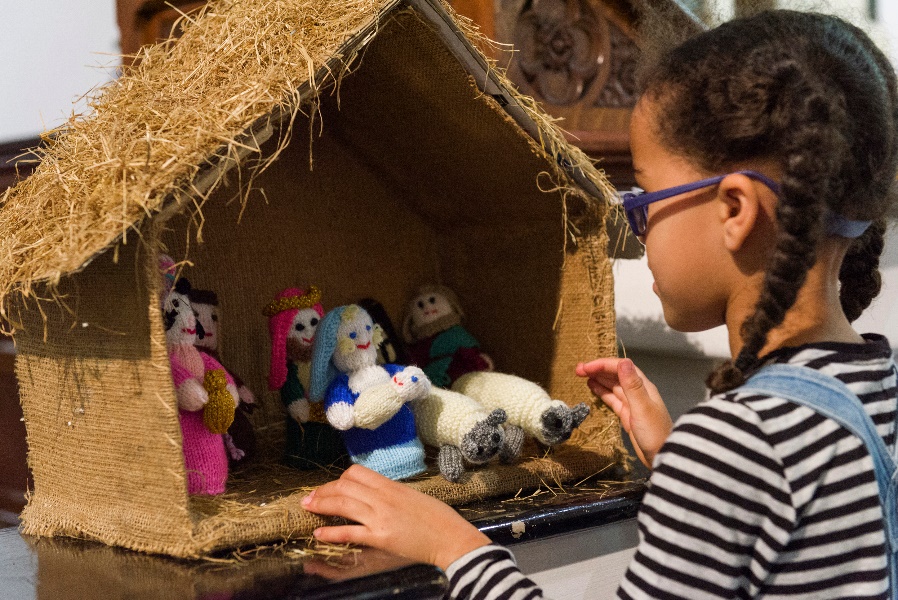 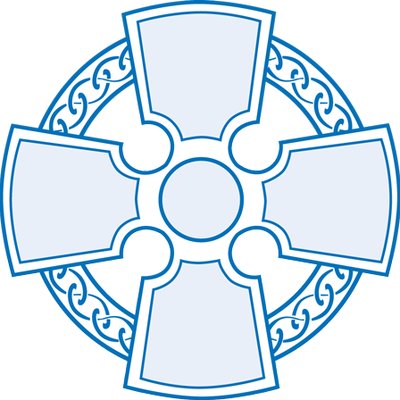 [Speaker Notes: I will welcome and introduce myself and the topic, before going through the things we are going to cover.]
Churchsupporthub:
Churchsupporthub/christmas2020
Information
Insights
Ideas
Free Downloads
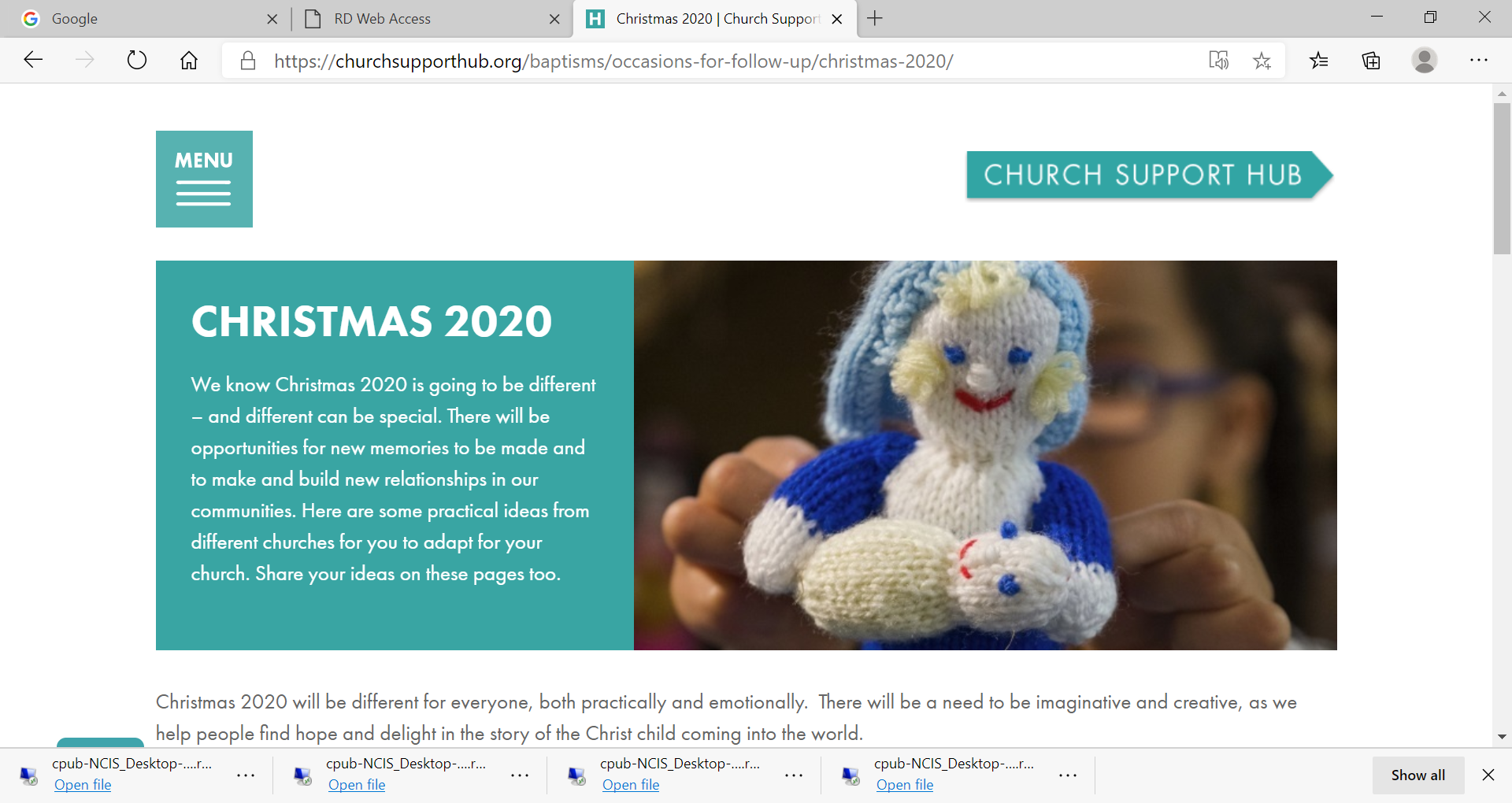 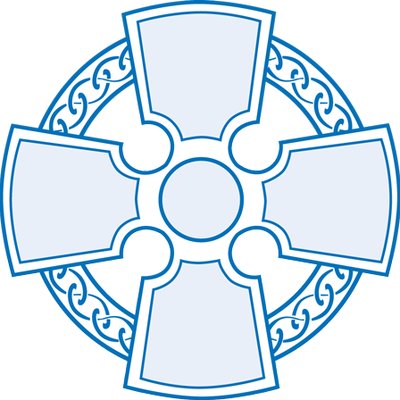 [Speaker Notes: The print hub is where to buy all the weddings materials as well as other resources]